Podrás notificar electrónicamente siguiendo estos sencillos pasos:
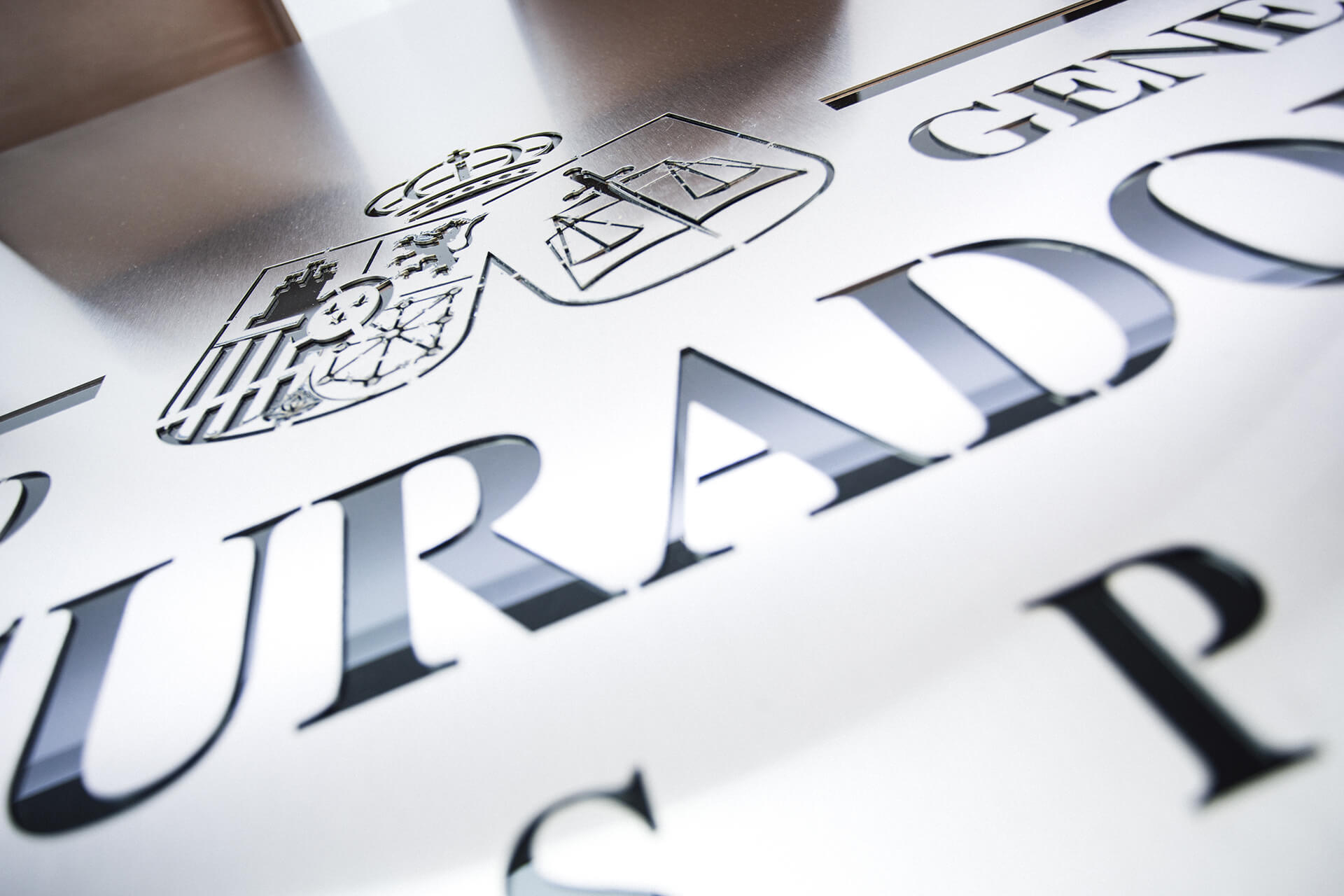 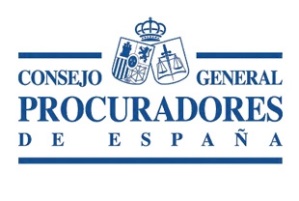 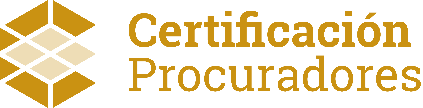 Accede a https://procuradorescertificacion.cgpe.es
y regístrate como nuevo usuario. Introduce el código GradSocial
Plataforma de Certificación de Envíos
Crea la notificación desde la plataforma, desde tu cliente correo o sistema de gestión y envíala al destinatario o destinatarios
Notifica desde la plataforma, tu cliente de correo o sistema de gestión
Como tercero de confianza certificamos, con firma electrónica y sellado de tiempo, el momento de la entrega, acceso y respuesta a la notificación por parte del destinatario
Hazlo de manera sencilla, legal y segura
¡Regístrate antes del 31 de Octubre con el código GradSocial y prueba gratis un bono de 10 envíos!
Descárgate el certificado que acredita toda la información de la comunicación
Otros sistemas externos
Cliente correo electrónico y sistema de gestión de despachos
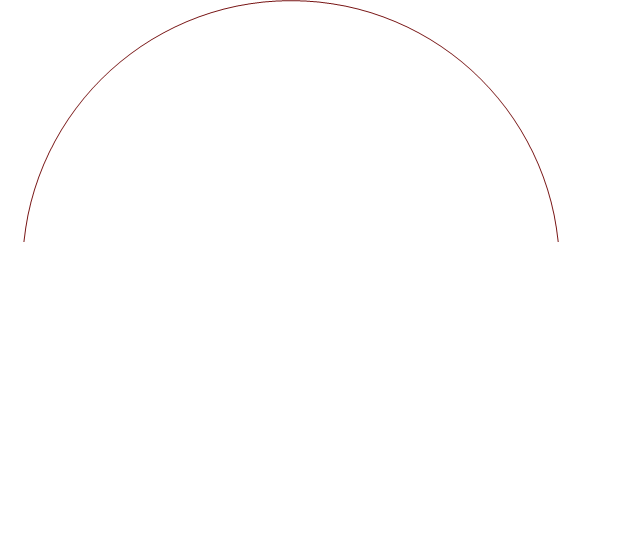 Almacenamos, de forma segura, todas tus comunicaciones y certificados en nuestra base de datos durante 6 años. Podrás acceder a ellas cuando lo necesites
Web
www
Plataforma Certificación
de Envíos
SMS
certificado
Fax
certificado
Custodia 
documental
Correo 
certificado
Pasarela segura de comunicación
Firma electrónica, Sellado de tiempo
*Las tarifas planas incluyen notificaciones sin acuse de lectura, notificaciones electrónicas con pin y sin pin y notificaciones electrónicas con certificado digital así como la descarga de certificados.
Visita nuestra web e infórmate sobre el resto de servicios (bonos de envíos, envíos individuales, SMS…)
https://portalprocuradorescertificacion.cgpe.es/
Soporte: soporte.cde@cgpe.es 910 60 25 58
Archivo Electrónico Seguro
https://portalprocuradorescertificacion.cgpe.es/
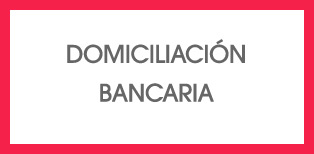 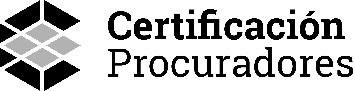 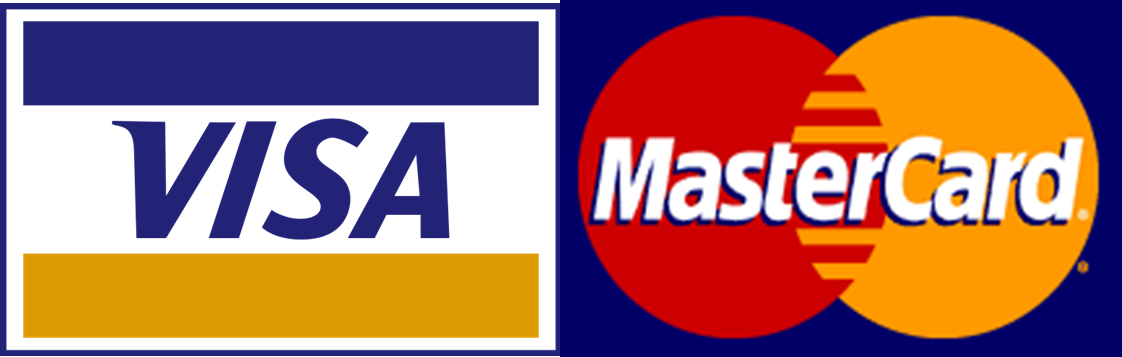 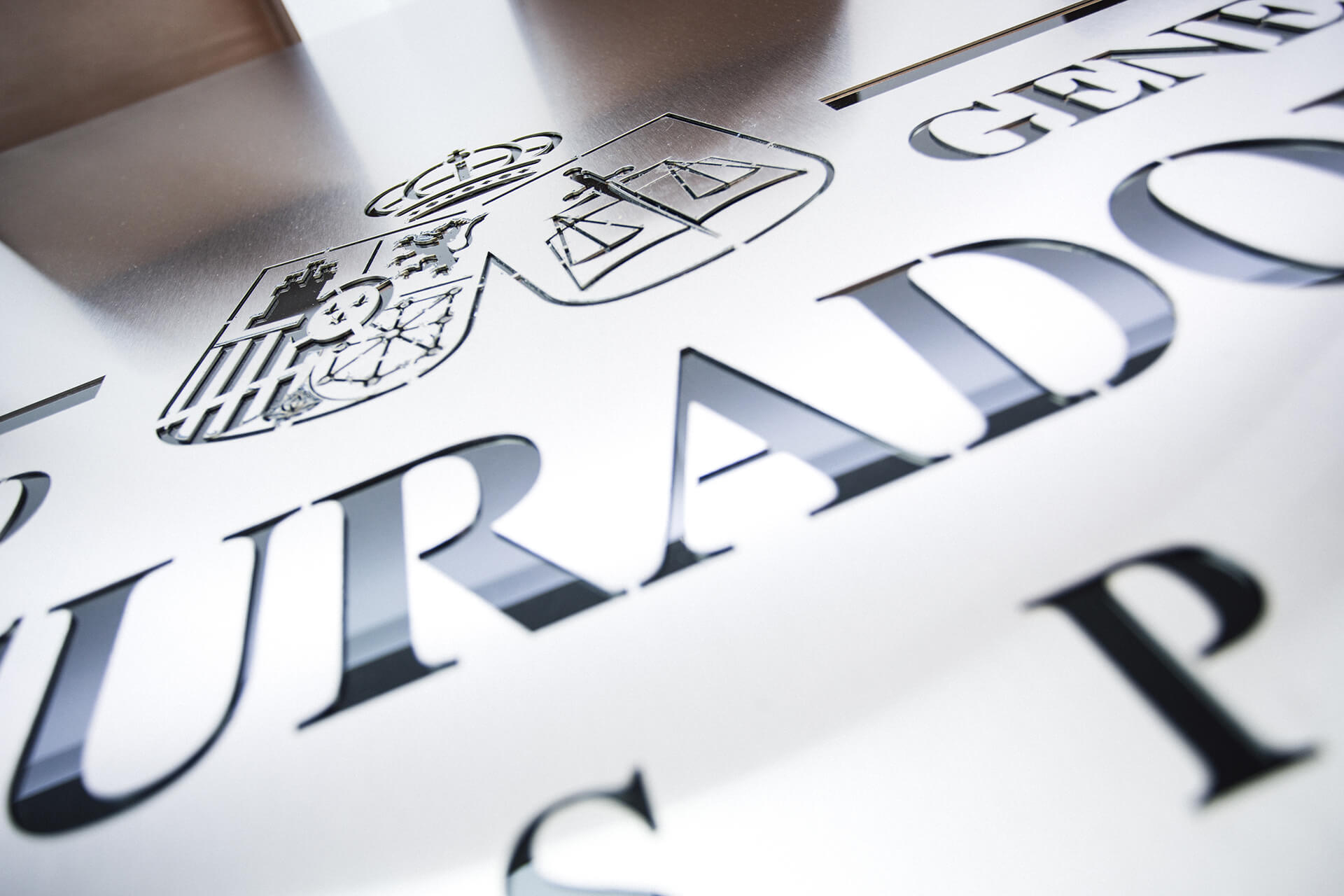 ¿Para qué puedo utilizar la plataforma de certificación de envíos?
Para acreditar la presentación de cualquier escrito ante las Administraciones Públicas o entidades privadas.
Para acreditar que se ha comunicado un despido o una carta sancionadora.
Para acreditar la presentación de cualquier trámite que se realice ante la Seguridad Social.
Para solicitar cobertura sanitaria, ayudas sociales, calificaciones de minusvalías, permisos de trabajo o permisos de residencia.
Para presentar reclamaciones de derechos laborales, de prestaciones, de cambios contractuales y recursos.
Para presentar reclamaciones económicas por falta de ingresos, de pagos o recaudaciones.
Para enviar informes de las auditorias y los peritajes laborales.
Para acreditar la renuncia voluntaria ante un cliente en el ejercicio de la representación en un proceso judicial.
Para acreditar la presentación de expedientes de jubilación, viudedad o incapacidad.
Para comunicarme con mis clientes o terceros mediante notificaciones electrónicas certificadas.
Para solicitar pensiones de incapacidad, invalidez, jubilación, viudedad, orfandad, maternidad o paternidad.
Para acreditar la realización de comunicaciones electrónicas mediante SMS y FAX.
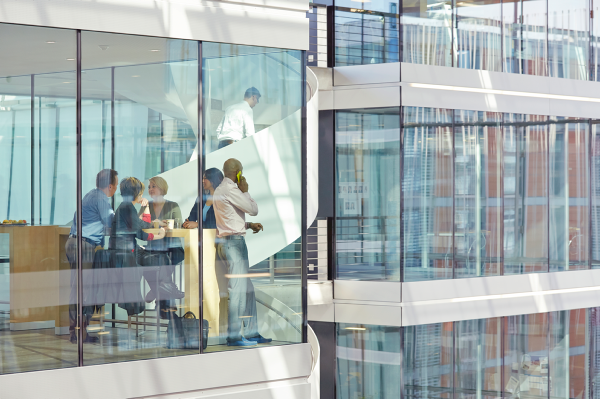 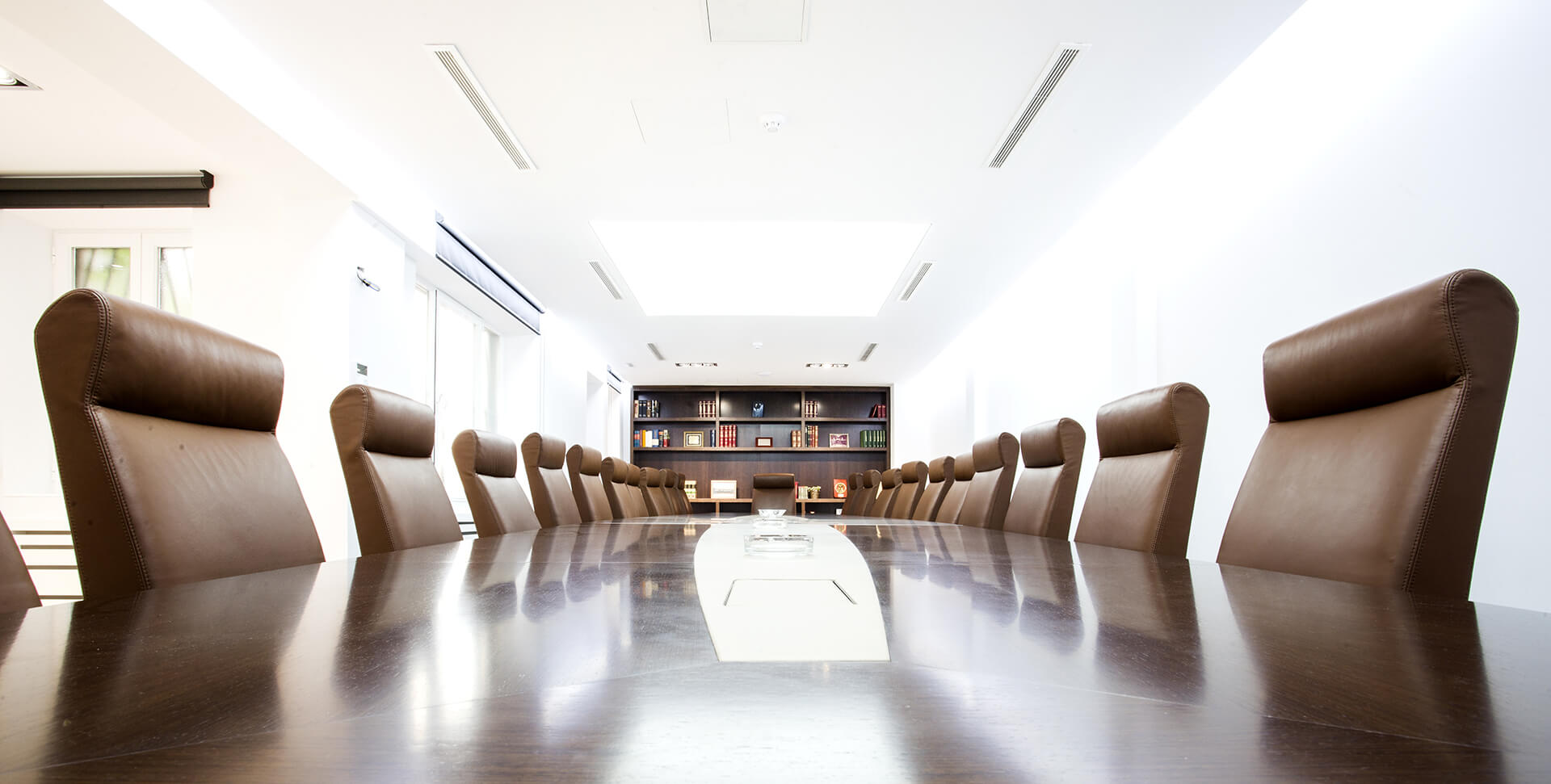 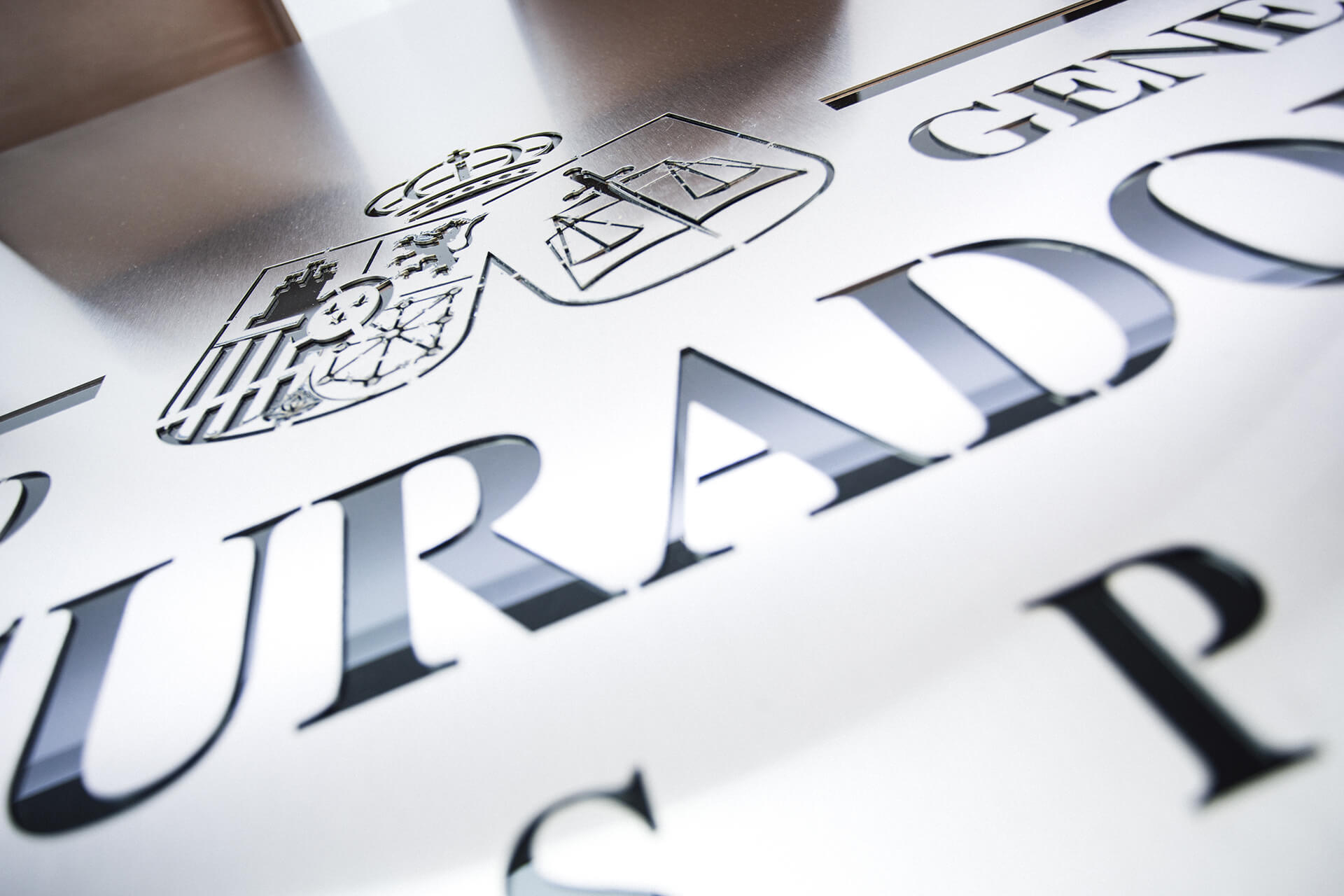 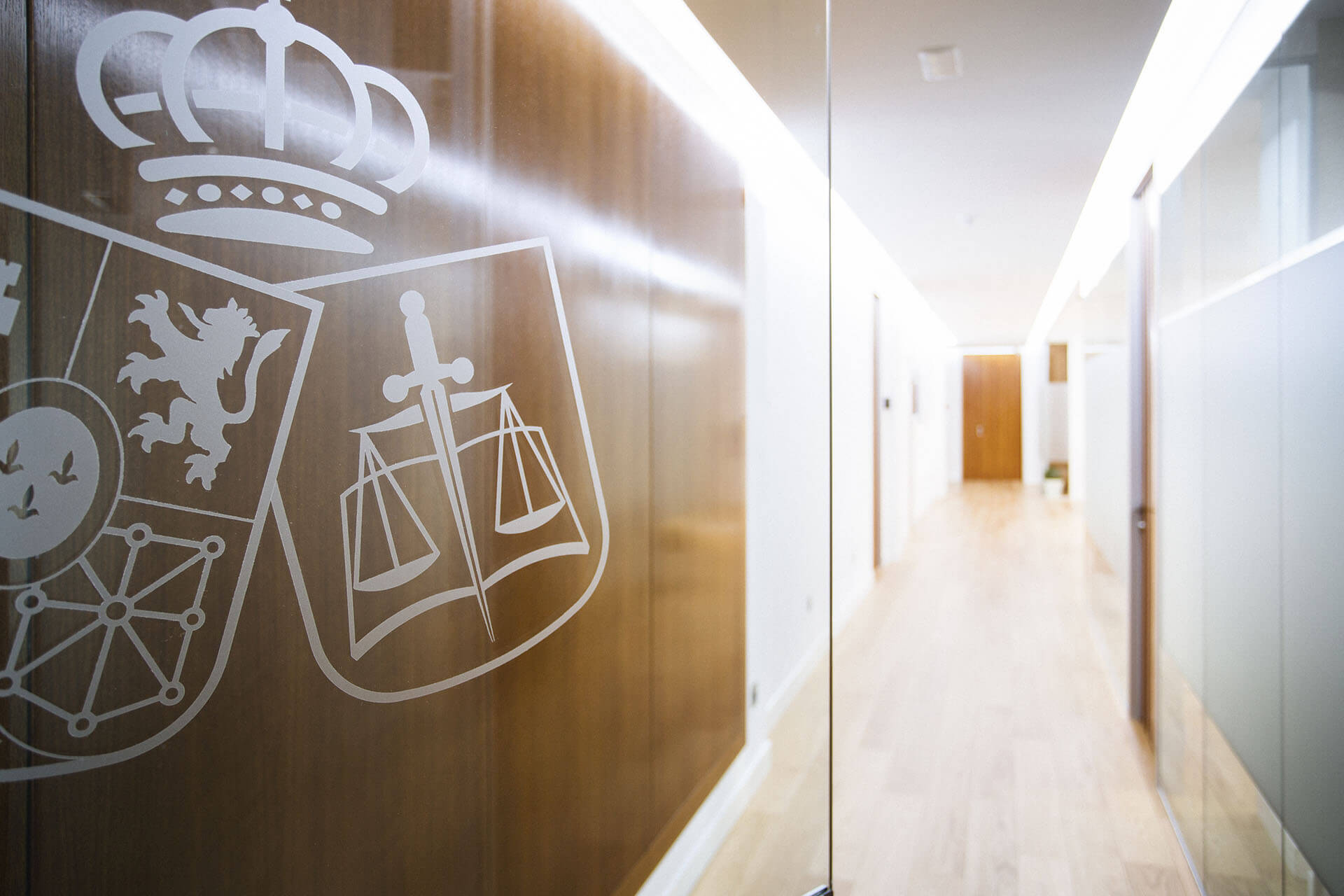 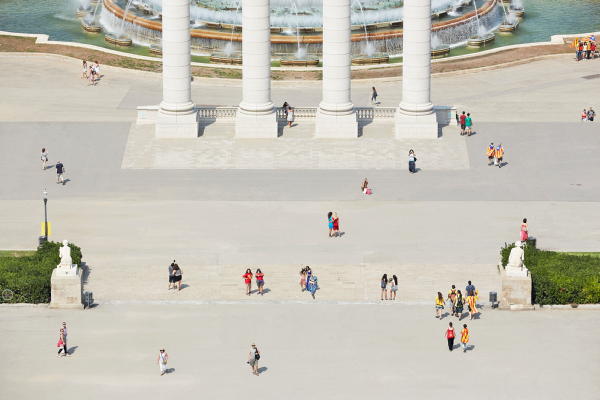 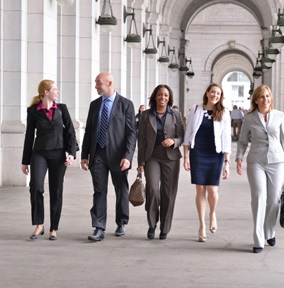 Para comunicar la extinción de contratos, el envío de nóminas y cualquier otra comunicación en el ámbito laboral.
Para ofrecer a mis clientes un servicio de comunicación electrónica certificada, dotado de mayor seguridad y más económico que el servicio de burofax.
En definitiva, se trata de un sistema que facilita tu trabajo diario, aportándote seguridad y ahorrándote tiempo y dinero.
https://portalprocuradorescertificacion.cgpe.es/